Основные компетенции учителей в формировании инклюзивной среды.
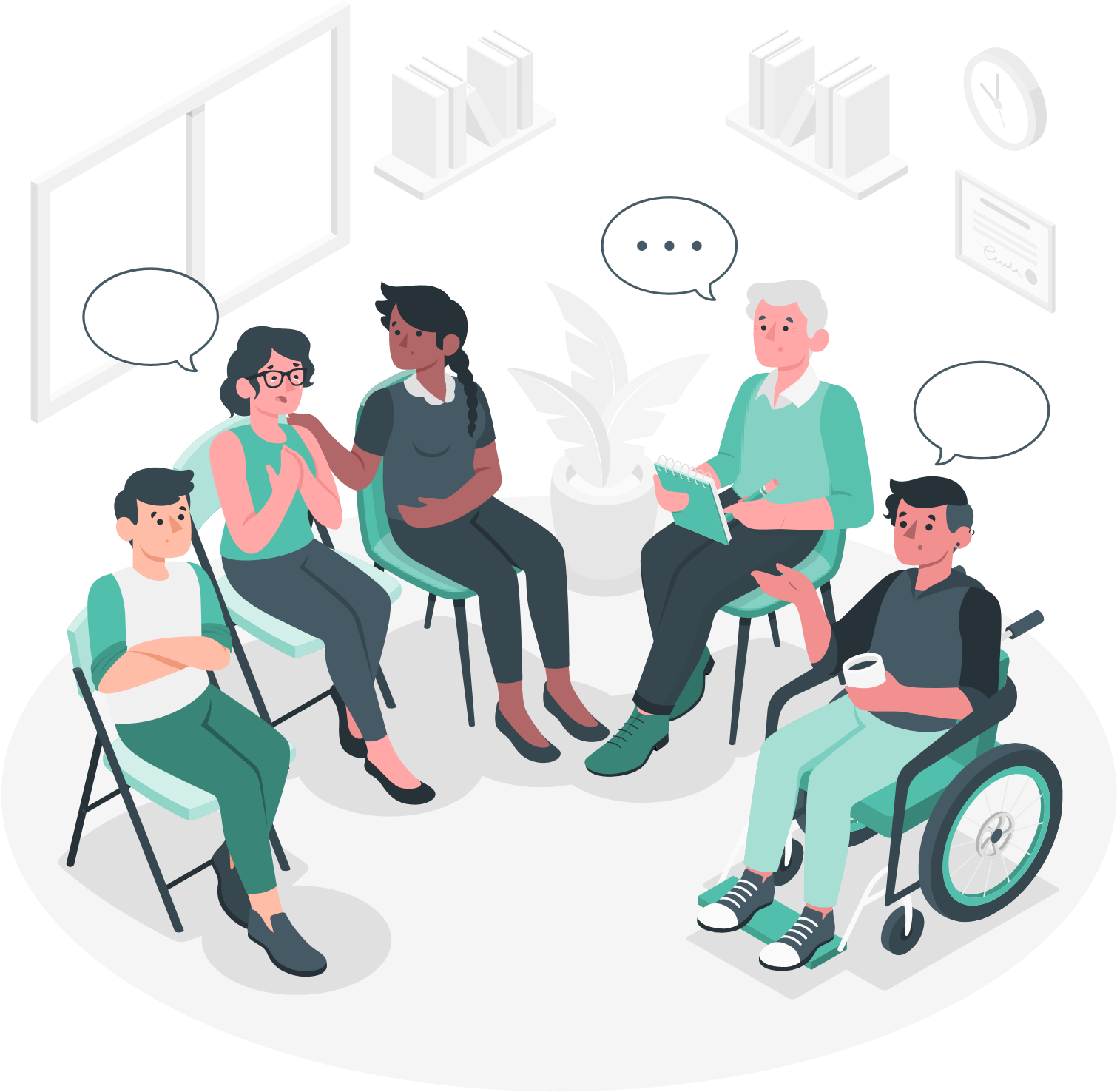 Учитель
Зверева Вера Анатольевна,
 МАОУ СШ №156
Одним из факторов успешности создания благоприятной инклюзивной среды в учреждении является готовность педагогов школы к работе с детьми с ОВЗ и детьми-инвалидами.
Учителя опасаются, что дети с ОВЗ не усвоят то, что могли бы усвоить в условиях специального учреждения, что они не смогут равно распределить свое внимание между ребенком с ОВЗ и обычными детьми.
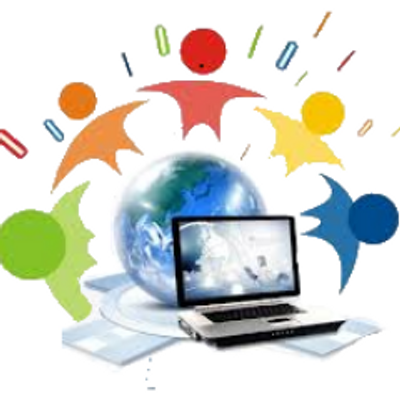 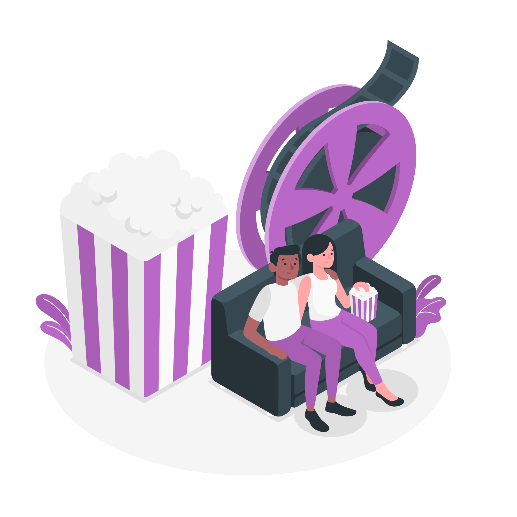 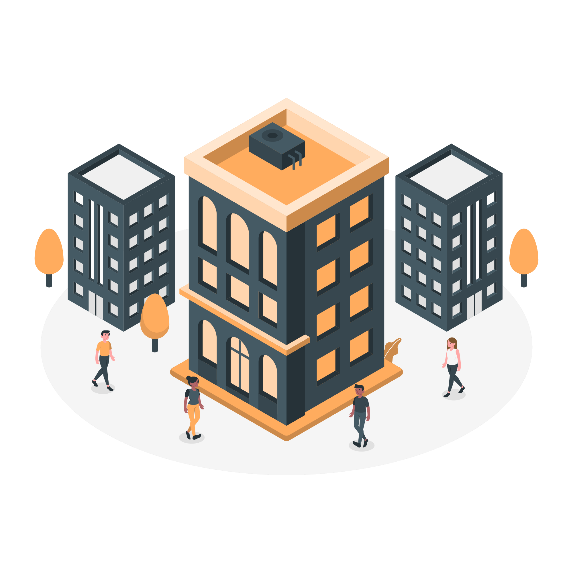 Учитель – один из основных членов команды специалистов. Именно он ежедневно встречается с ребенком, в курсе всех его успехов и неудач, находится в тесной связке со всеми специалистами.
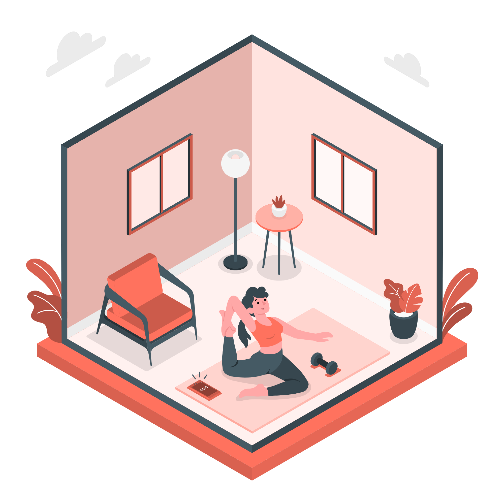 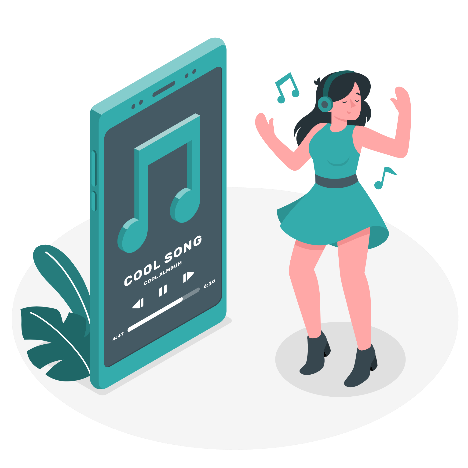 реализация инклюзивного образования возможна только при тесном междисциплинарном взаимодействии;
сопровождение ребенка каждым из специалистов ведется в рамках его компетенции.
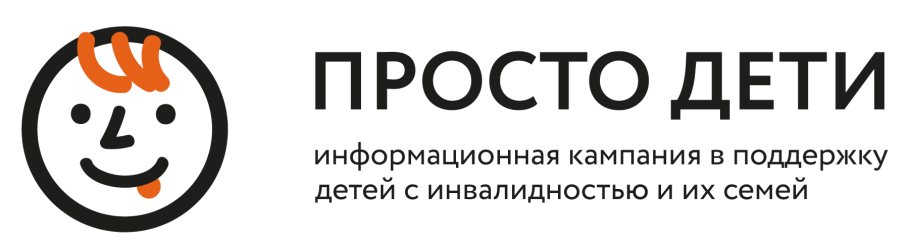 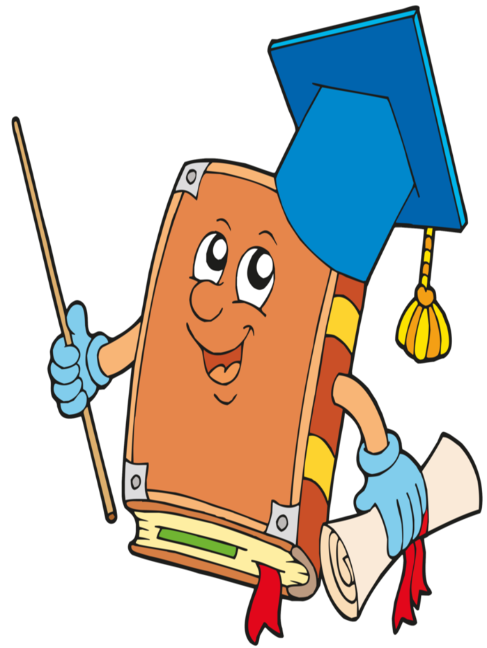 Для оценки психологического климата в классе важны четыре фактора:* фактор целеполагания действий всех участников образовательной деятельности;* фактор отношения: степень поддержки и взаимопомощи;* фактор личностного развития: уровень личностного роста и самосовершенствования;* фактор поддержания системы: порядок в классе, степень понимания педагогом целей своей деятельности.
Давайте вместе определим «Качества специалиста, работающего с детьми с ОВЗ и формирующие профессиональные компетенции в условиях инклюзивного образования»
Качества специалиста, работающего с детьми с ОВЗ и формирующие профессиональные компетенции в условиях инклюзивного образования
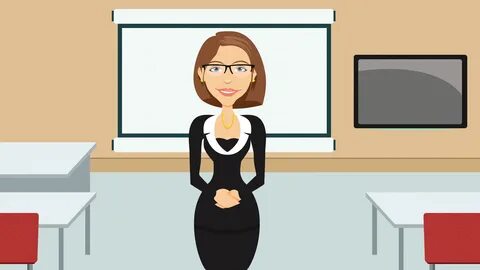 «Качества специалиста, работающего с детьми с ОВЗ и формирующие профессиональные компетенции в условиях инклюзивного образования»
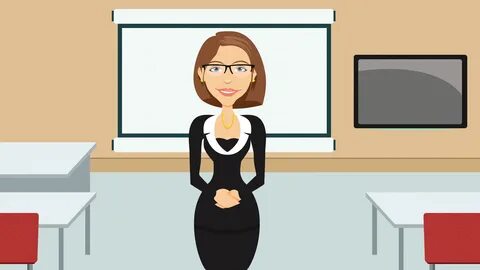 Дерево профессио-нальных и личностных достижений
Давайте проверим и оценим развитие персональной активности, готовности к инклюзивному образованию каждого из нас.
Я действую
Я могу действовать
Я учусь действовать
Я понимаю и принимаю проблему
Я знаю о проблеме
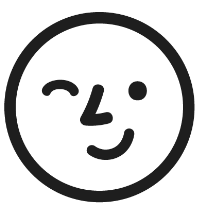 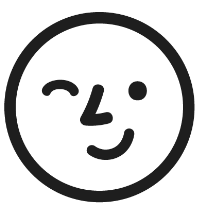 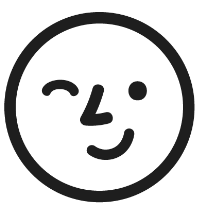 Упражнение «Моя профессиональная готовность к инклюзивному образованию».
Я действую
Я могу действовать
Я учусь действовать
Я понимаю и принимаю проблему
Я знаю о проблеме
X
?
!
Несмотря на трудности в работе с обучающимися с ОВЗ и готовность работы с ними, существуют психологические причины профессиональных затруднений педагога. И прежде, чем они станут очевидными для учеников и коллег, надо принять решение –
«меняться самому», «менять работу» или «оставить всё как есть».
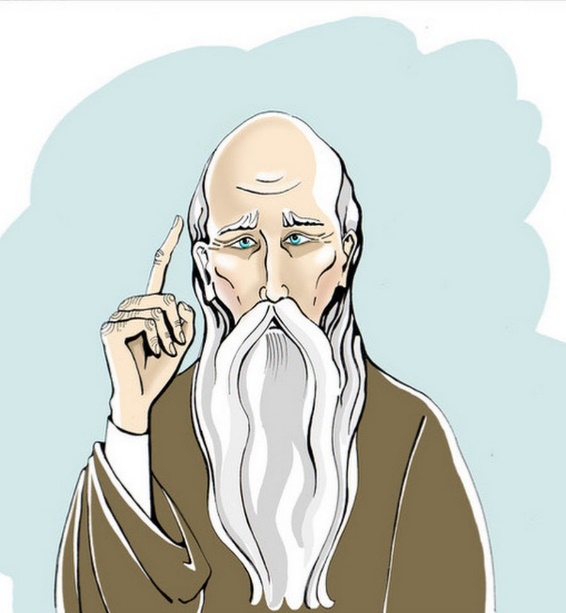 Притча о бабочке и мудреце.
Был в древности один мудрец. У него было много  последователей,                     
                         многие у него учились. 
                          И  вот как-то один или  два его ученика поспорили    между собой. Один утверждал, что сможет задать мудрецу такой вопрос, который поставит его в тупик. Второй сказал, что это невозможно.
Ранним утром первый ученик пошел в поле и поймал там прекрасную маленькую бабочку. Зажал ее в ладонях так, чтобы не было ее видно. Придумал он хитростью одолеть учителя: "Я спрошу у него  - жива ли бабочка, что в моих ладонях. Если он скажет что  нет, то я разожму ладони и она взлетит. Если же скажет да, то я раздавлю ее. И открыв ладони, он увидит лишь ее безжизненное тельце. 
Так он попадет в неловкую ситуацию, а я выиграю спор".
Поднялся он в горы, и спрашивает мудреца:- «О, великий! О, мудрый, ты знаешь все на этом свете. Что в моих руках?».- «Бабочка», - ответил великий мудрец.- «Тебе все известно, скажи, мертвую бабочку я тебе принес или живую?»
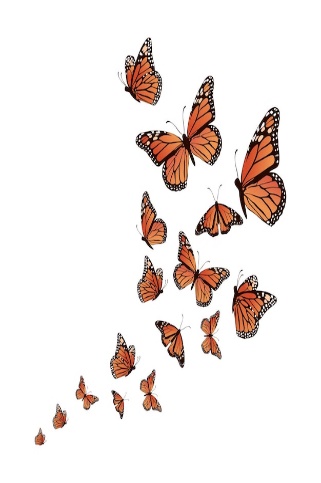 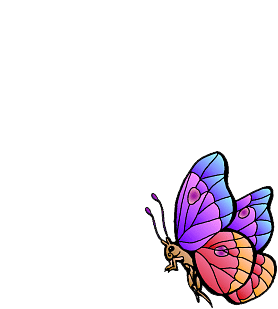 Мудрец улыбнулся ему и говорит:«ВСЁ В ТВОИХ РУКАХ»
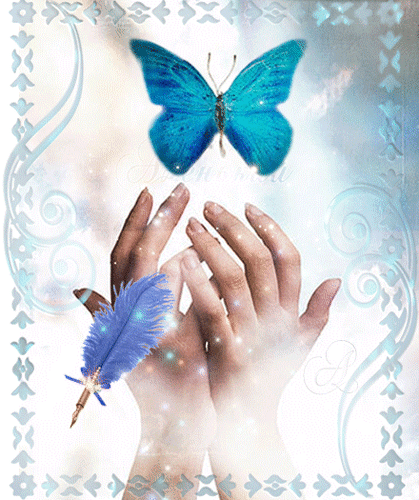 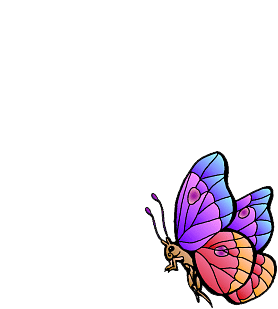 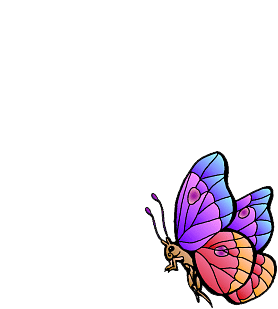 Так оно и есть, наша жизнь в наших руках. И это не о том, что щелчок пальцев — захотел и на те, получите и распишитесь. Нет, не всегда так. О вере в себя, в упорном труде над собой и своей целью. Ведь в жизни огромное количество возможностей.
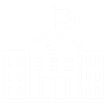 В наших с вами руках сможем ли мы помочь нашим детям, создать такое общество, в котором смело можно сказать: «Мы – вместе! Мы- все равные!»?
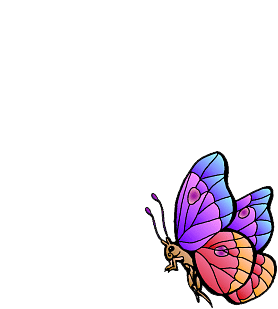 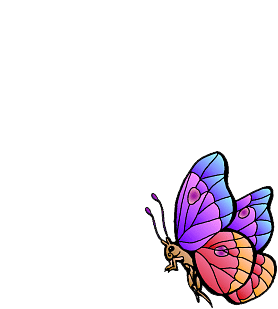 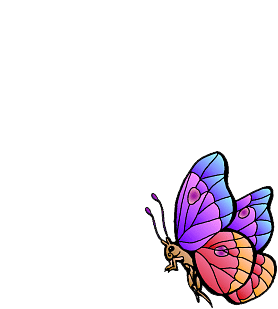 Вывод: учитель, его отношение к учебному процессу, его творчество и профессионализм, его желание раскрыть способности каждого ребёнка – вот это всё и есть главный ресурс, без которого невозможно воплощение новых стандартов школьного образования.
Хоть выйди ты не в белый свет,А в поле за околицей,-Пока идешь за кем-то вслед,Дорога не запомнится.Зато, куда б ты ни попал,И по какой распутице,Дорога та, что сам искал,Вовек не позабудется!!! 
(Николай Рыленков)
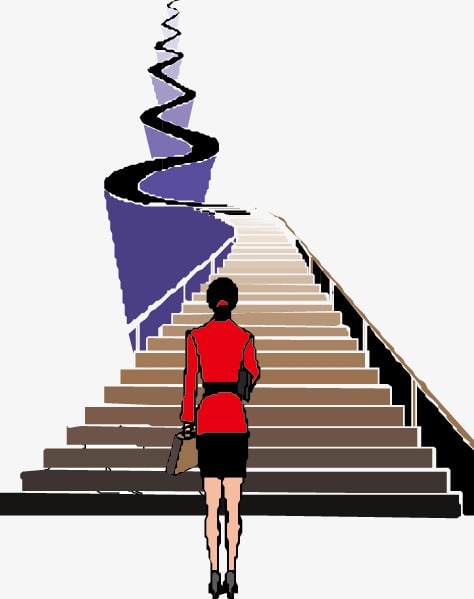 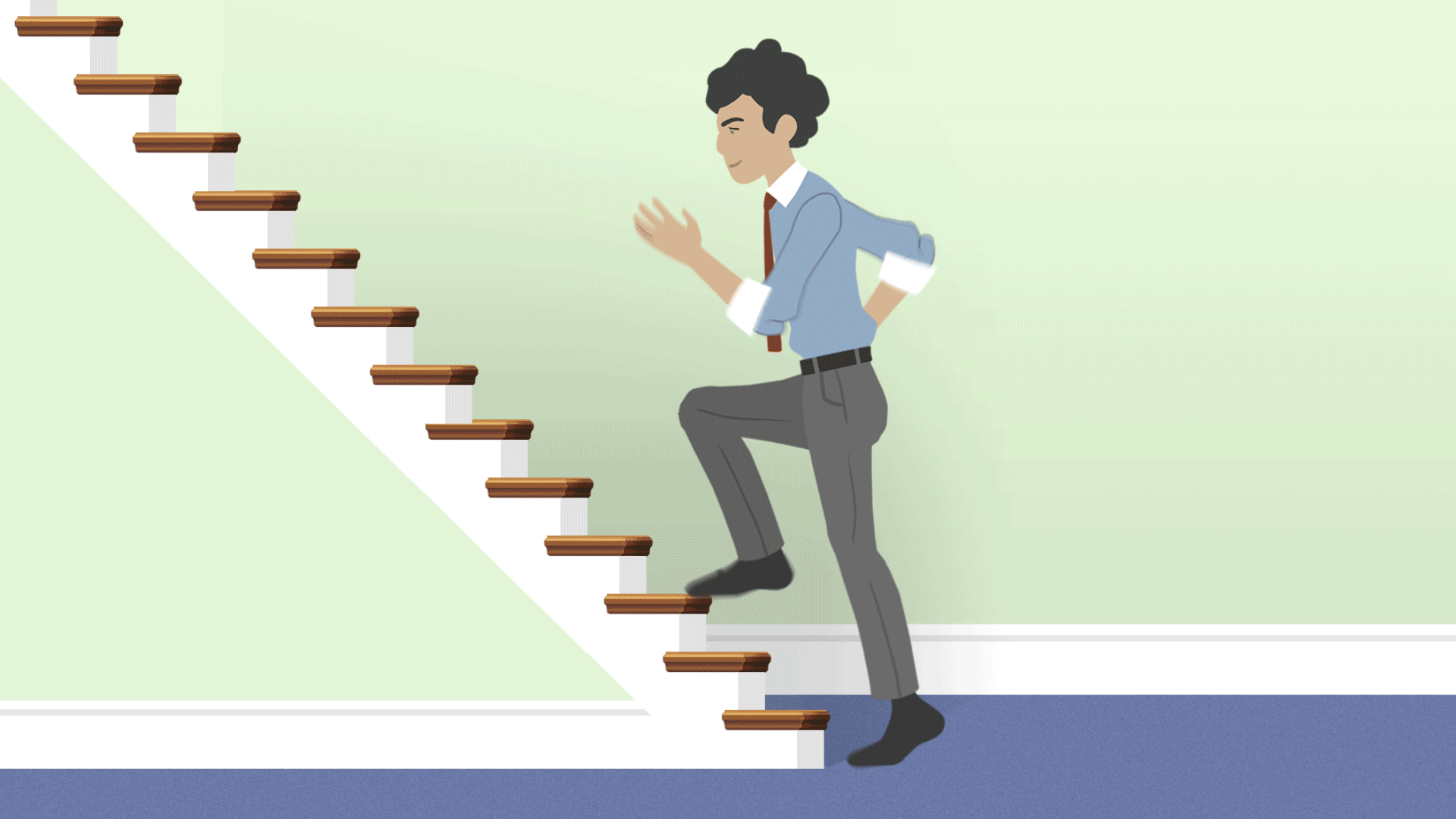 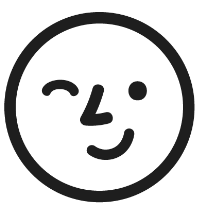 Правила, которые должны помнить и применять на практике педагоги:
Понимать переживания ученика.
Включить ребенка в среду сверстников.
Уметь принимать разные настроения ученика и правильно реагировать на его эмоции.
Создать окружение стабильности, повторяемости, безопасности, теплоты, эмпатии, поддержки, сопричастности, справедливости и спокойствия.
Создать всем ученикам в классе ощущение своей необходимости
 для классного коллектива.
Не допускать манипулирование одного ребенка другим.
Отводить каждому ученику в классе важную роль.
Уметь использовать юмор для снятия напряжения.
Помочь ученику ставить цели, чтобы правильно оценить свои возможности не только в учебе, но и в поведении.
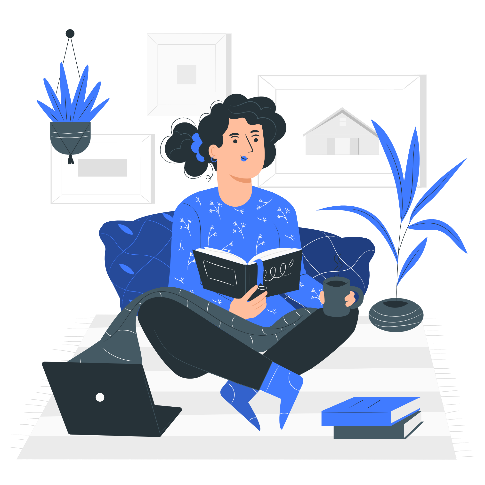 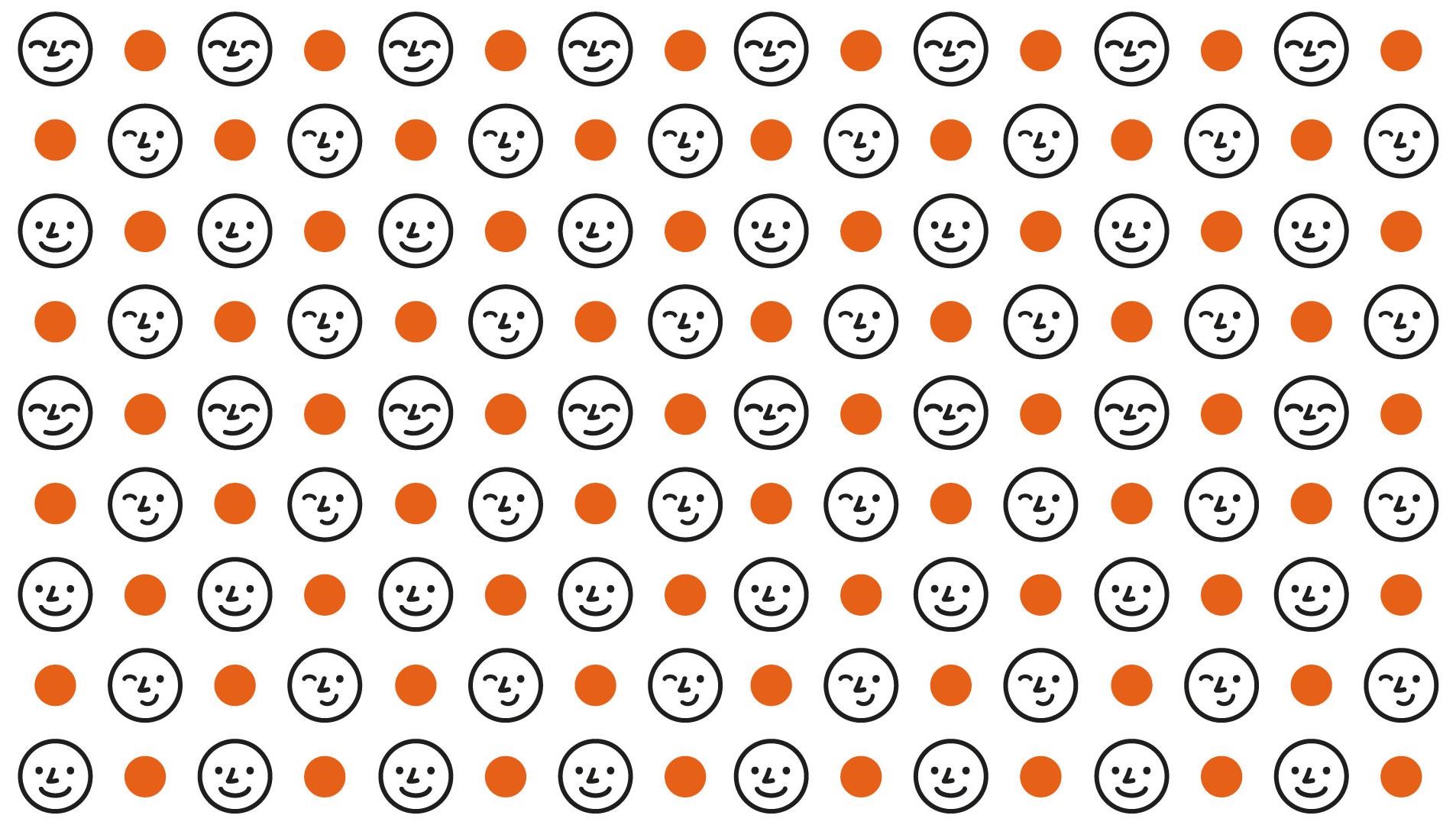 СПАСИБО!
Всем дальнейших успехов и творчества!
С уважением, 
Вера Анатольевна Зверева,
 МАОУ СШ №156